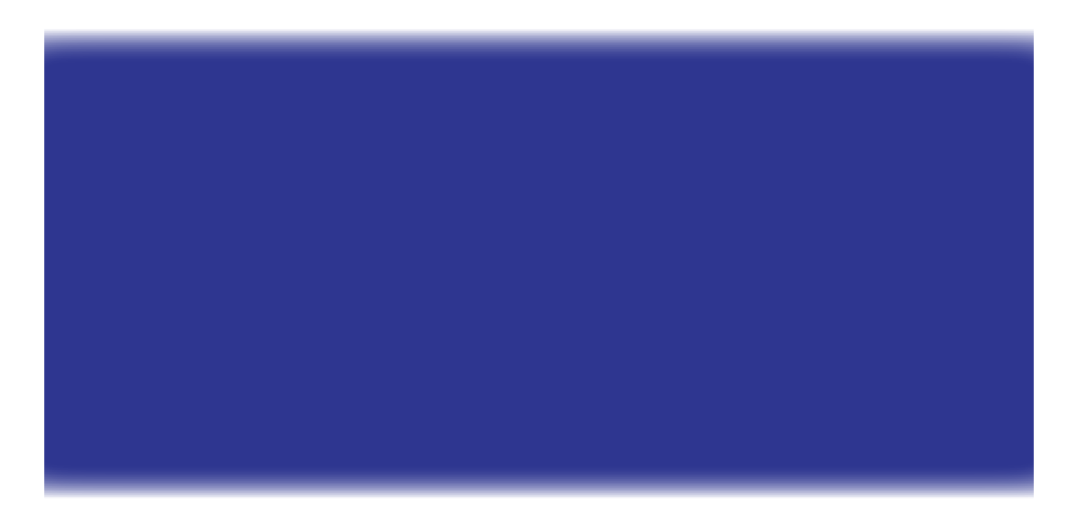 Intersection Improvement Project SR 37 at Strawtown Avenue   
Hamilton North Public Library 

Tuesday, Aug. 23, 2016
Welcome
Rickie Clark, INDOT Office of Public Involvement 
Purpose/explanation of public hearing
Intersection improvement, SR 37 at Strawtown Avenue, 6 miles north of SR 32/SR 38, Hamilton Co
Public hearing format
Visit our sign-in table
Informational handouts
Submitting public comments for hearings transcript
Project display area
Welcome
Introduction of INDOT Project Team
Project Management 
Public Involvement
Greenfield District – INDOT Regional Office
Environmental Services 
Real Estate  
CrossRoad Engineers
Design Team  
Recognition of elected & local public officials
Public Hearing
Sign-in at attendance table to be added to project mailing list 
A public hearing notice was mailed to known property owners within project area
Announcement of this hearing was posted to INDOT website. A media release was also issued.
A copy of presentation and project documentation is available on-line via INDOT website
Legal notice publishing:  
The Times (Noblesville)  
Thursday, Aug. 4 & Thursday, Aug. 11
Project Stakeholders
Indiana Department of Transportation
Indiana Division, Federal Highway Administration
Hamilton County
Elected & local officials
Community residents & citizens
Commuters
Businesses 
Emergency services
Schools
Project Development Process
Public Hearing
Environmental Document
Requirement of the National Environmental Policy Act (NEPA) 
Requires INDOT to analyze and evaluate the impacts ofa proposed project to the natural and socio-economic environments
Impacts are described in environmental document
Environmental document released for public involvement
June 2016
Is available for review via public repositories
Environmental Document
Environmental Process
Establish Purpose & Need 
Develop a number of possible alternatives
The “Do Nothing” alternative is a baseline for comparison
Evaluate and screen alternatives
Identify a preferred alternative 
Solicit public comment on environmental document and preliminary design plan 
Solicit, address and fully consider public comment as a part of decision-making process 
Finalize and approve environmental document
Environmental Documentation
A number of items are evaluated
Right-of-way
Streams, wetlands, and other waters	
Floodplains    
Endangered species
Farmland
Cultural resources (Historic/archaeological) 
Parks and recreational lands (Trails)
Air quality 		       
Noise
Community impacts
Environmental justice 
Hazardous materials
Permits
Mitigation
Public involvement
Commercial development
Environmental Documentation
INDOT Greenfield District Office
Planning & Programming Department
32 South Broadway
Greenfield, IN 46140 
(855) 463-6848; eastcentralin@indot.in.gov   

INDOT Office of Public Involvement, IGCN Room N642
100 North Senate Avenue
Indianapolis, IN 46204
(317) 232-6601; rclark@indot.in.gov 

Hamilton East Public Library 
1 Library Plaza
Noblesville, Indiana 46060
(317) 773-1384
Project Overview
Safety Project
Intersection Improvement 
Purpose and Need: 
To improve safety at the intersection by improving sight distance and reducing speed at the intersection 
Accident data suggest significant number of right angle collisions due to Strawtown Avenue traffic crossing or turning onto SR 37
Speed limit was lowered from 55 mph to 40 mph in 2014; however high speeds continue at this intersection
Alternatives Considered
No Build
Would not improve safety at intersection 
New four-way traffic signal
Is a feasible alternative
Does not improve the sight distance at intersection 
Allows for high speeds & possibility of right angle crashes
Impacts traffic flow on SR 37
Roundabout
Meets purpose & need of project
Enhances safety at intersection
Reduces speeds at intersection while contributing towards efficient traffic flow 
Reduces severity of vehicular collisions 
Addresses sight distance
Roundabout Alternative
INDOT Preferred Alternative
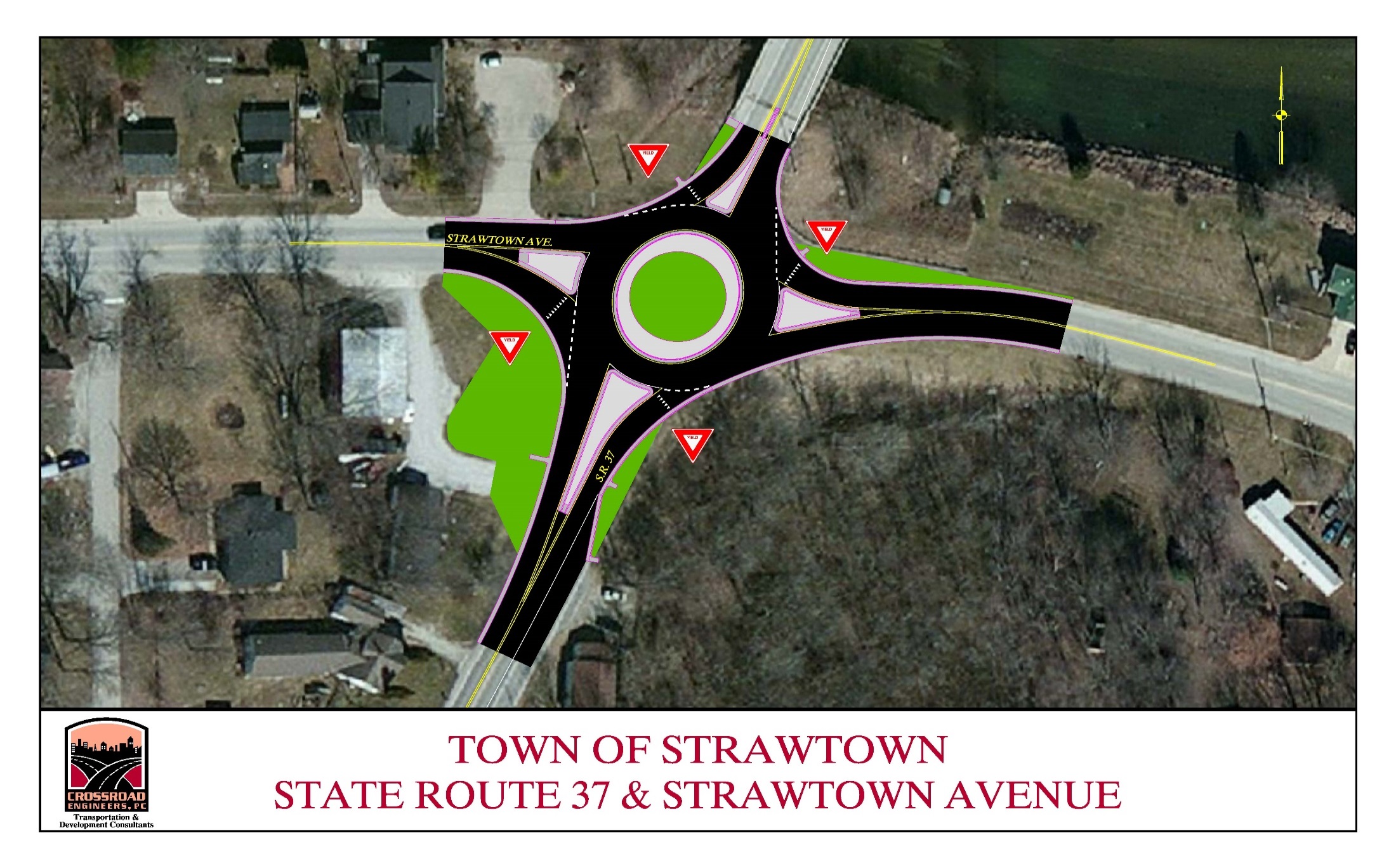 What is a Roundabout?
One-way circular intersection 
Traffic flows counter-clockwise around a center island
Yield at entrance
No parking
No “activity” in center island
What is a Roundabout?
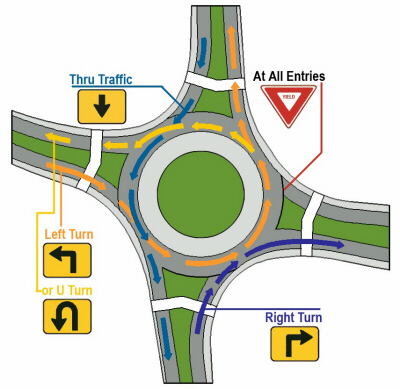 What is NOT a Roundabout?
Traffic circle
Stop control or signalized
D Circle, Washington, D.C.    
Monument Circle – Indianapolis 

Rotary
Common in New England states
Entering traffic has right-of-way
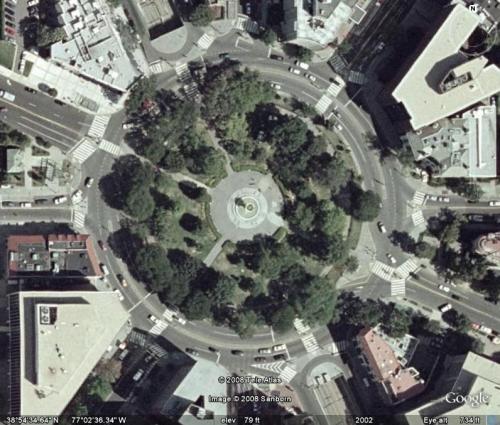 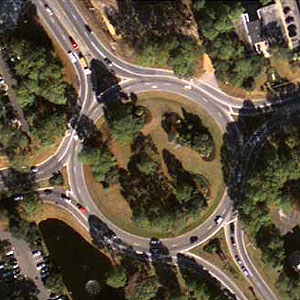 Roundabouts
U.S. DOT Federal Highway Administration Statistics
Traditional intersections account for: 
45% of all crashes – FHWA
33% of all traffic fatalities – FHWA
Compared to traditional intersections roundabouts:
Reduce fatalities and injuries by 82% – FHWA
Reduce total crashes by 44% – FHWA
Require vehicles to travel at lower speeds

For more information: http://safety.fhwa.dot.gov/intersection/innovative/roundabouts/
Roundabouts Enhance Safety
Collisions at traditional intersections are severe because:
High speed
Angle of impact
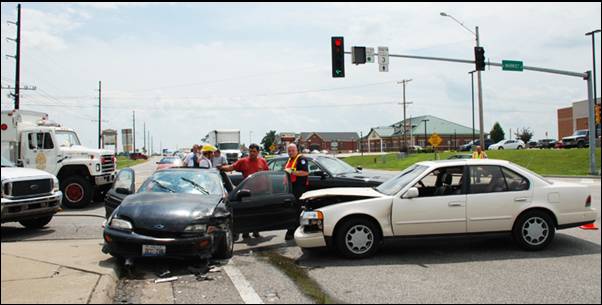 Roundabouts Enhance Safety
Conflict points are dramatically reduced because all vehicles travel in the same direction.
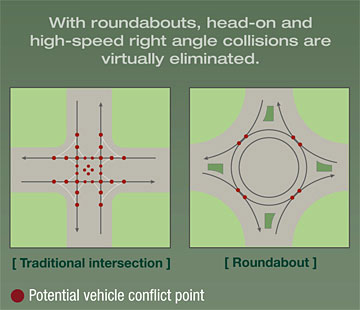 Intersection Accident History
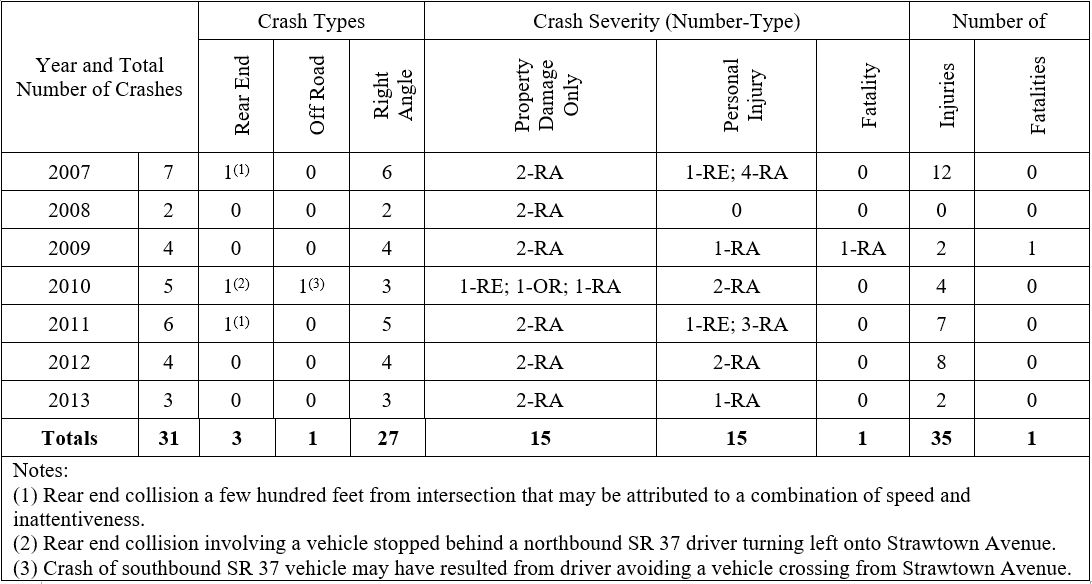 Traffic Patterns – PM Peak
Truck Turning Movements – NB
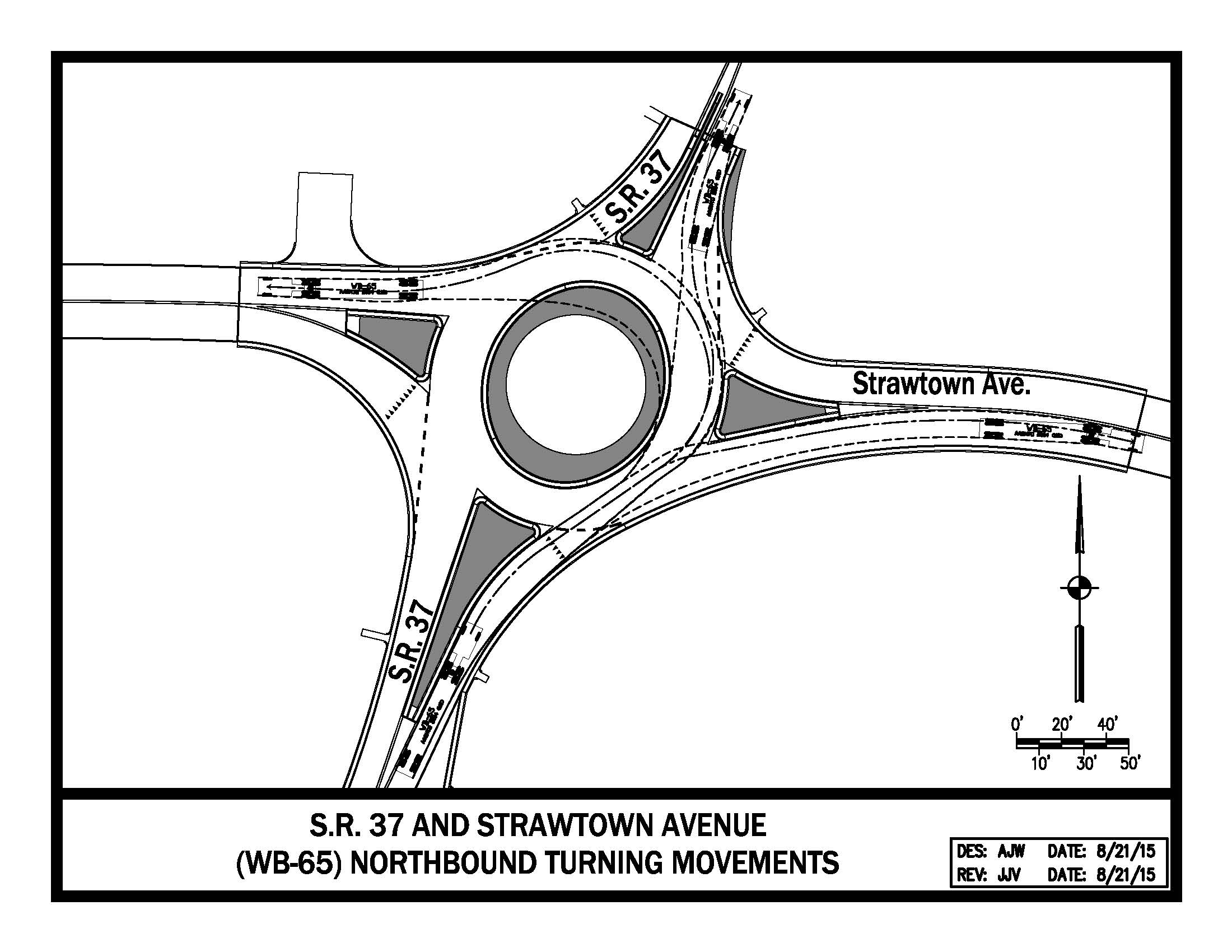 Truck Turning Movements – SB
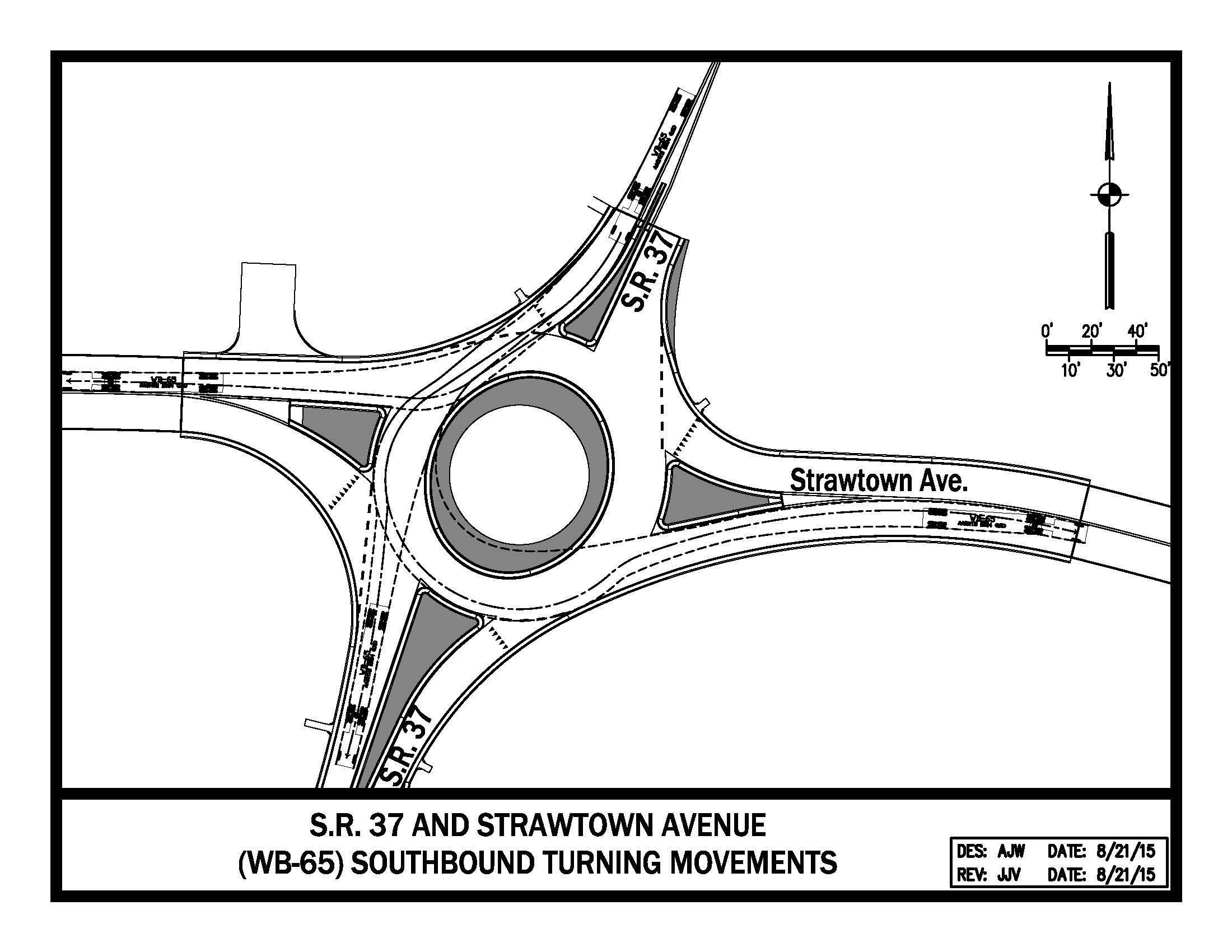 Truck Turning Movements – EB
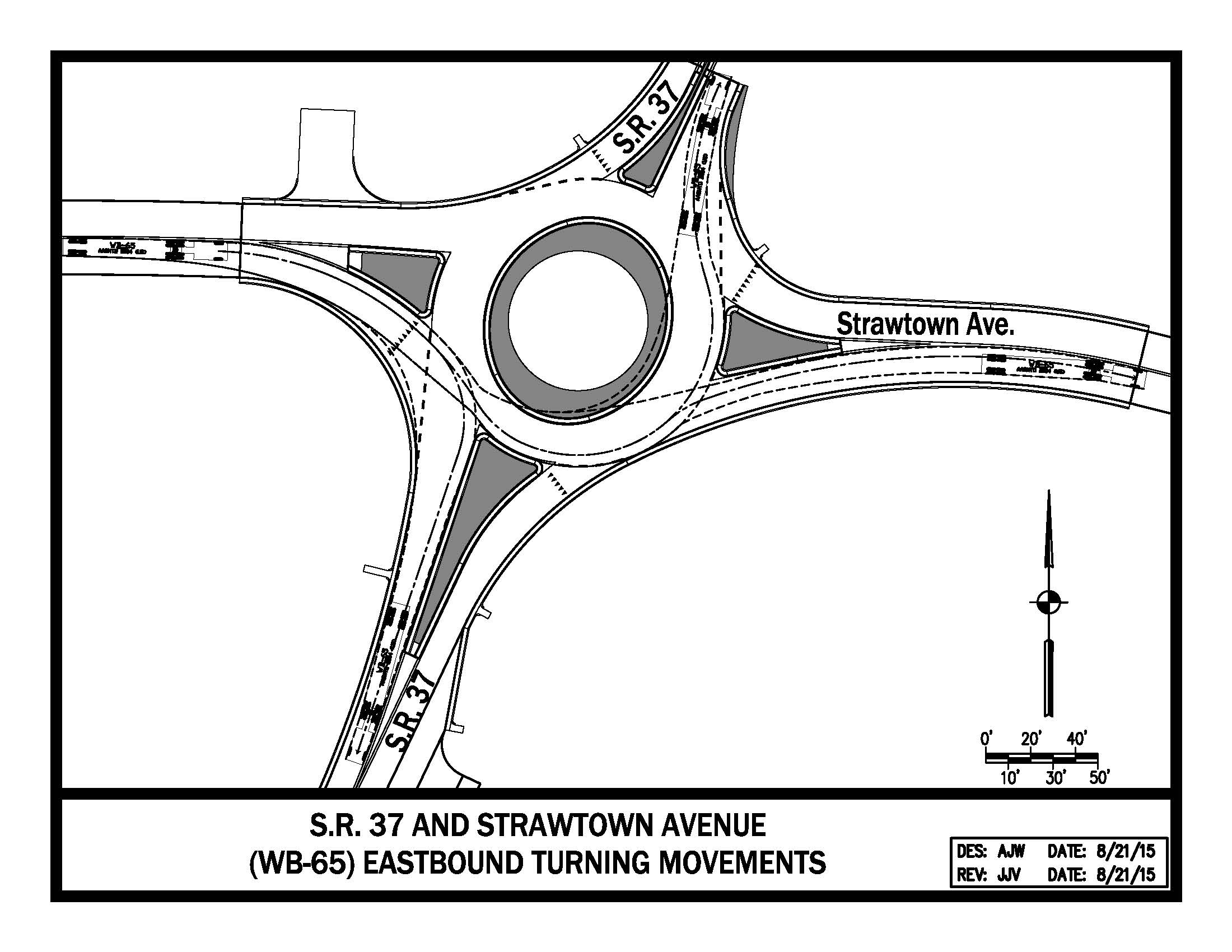 Truck Turning Movements – WB
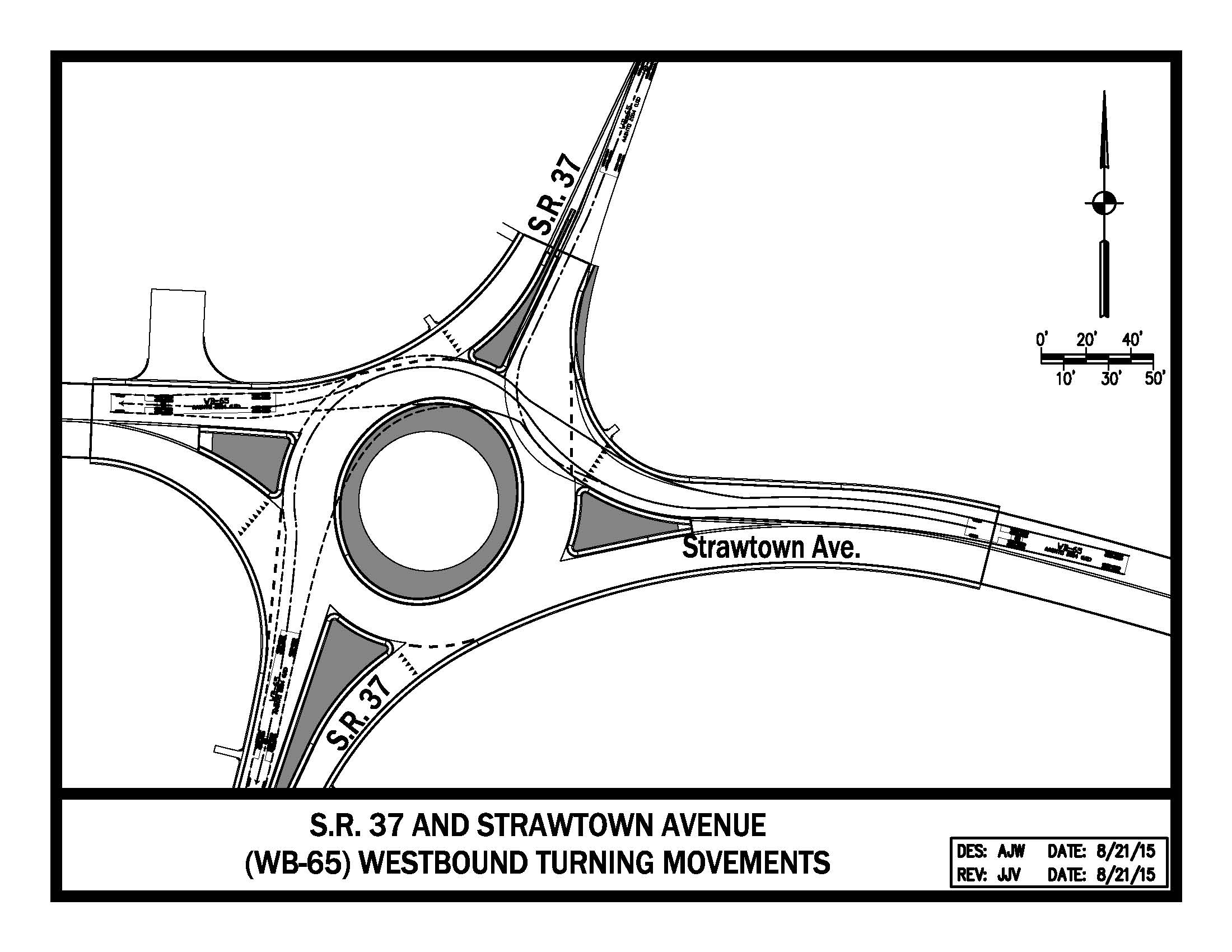 Construction Phasing – I
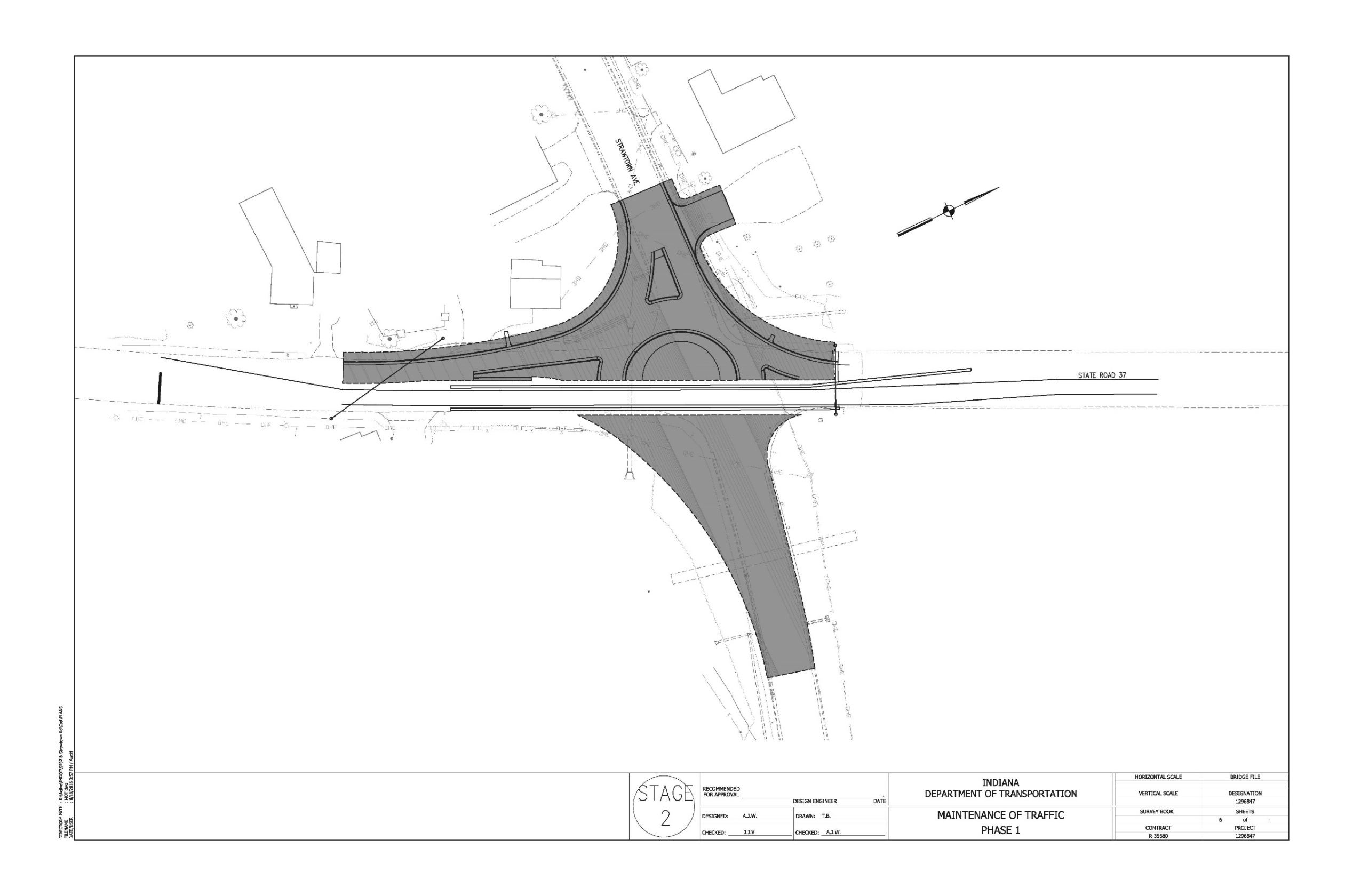 Construction Phasing – II
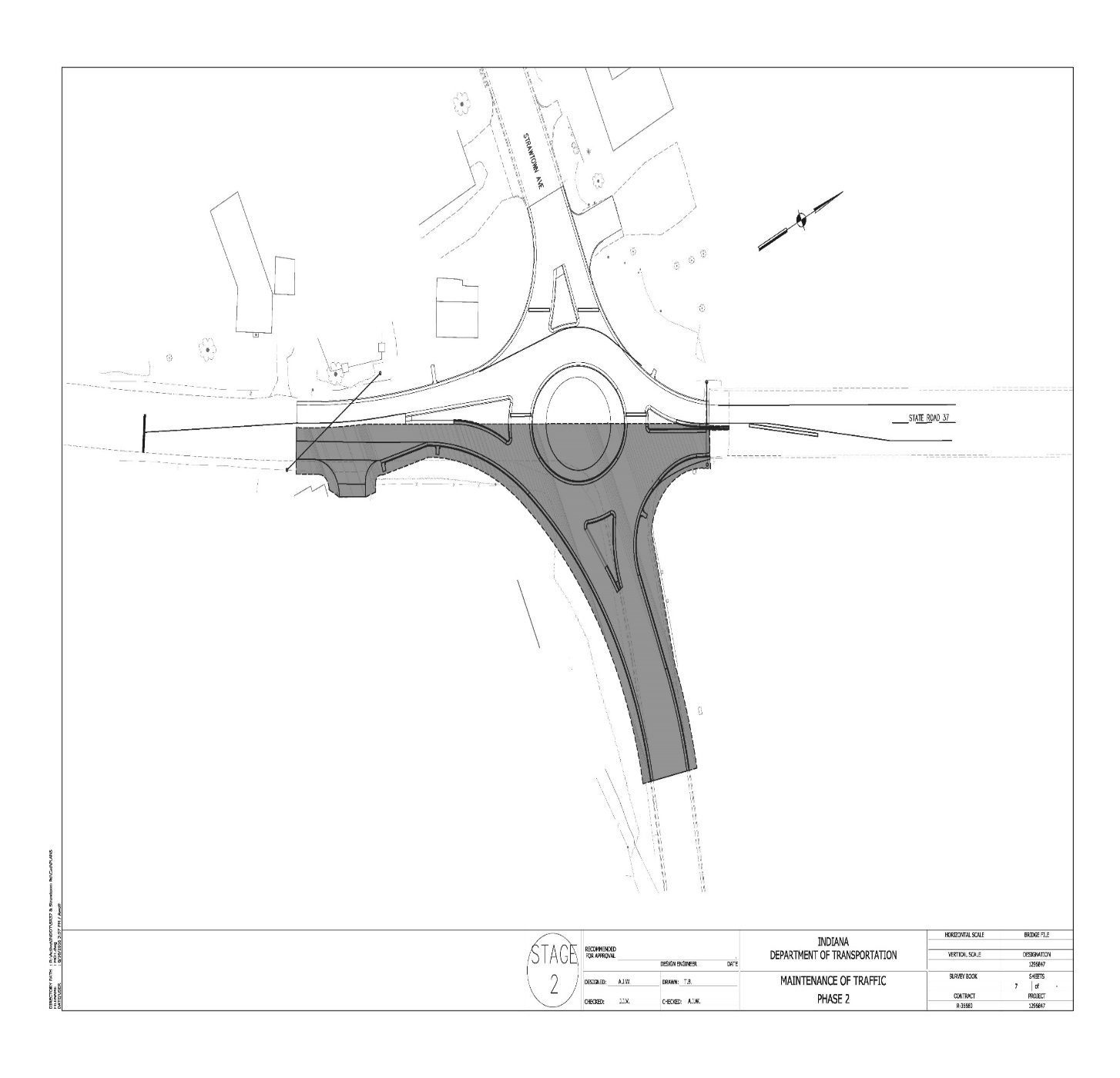 Strawtown Avenue Detour Route
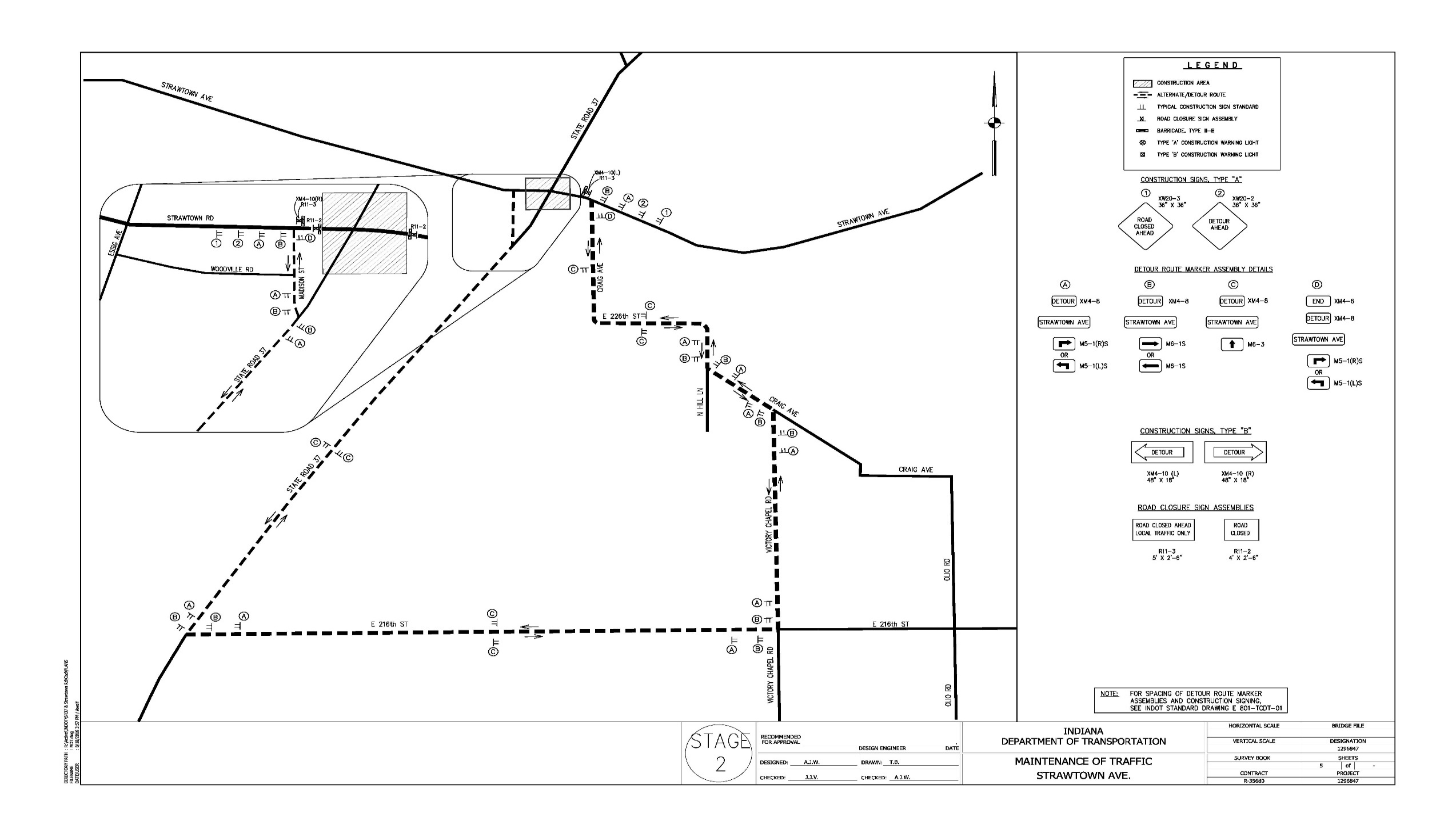 Real Estate Acquisition Process
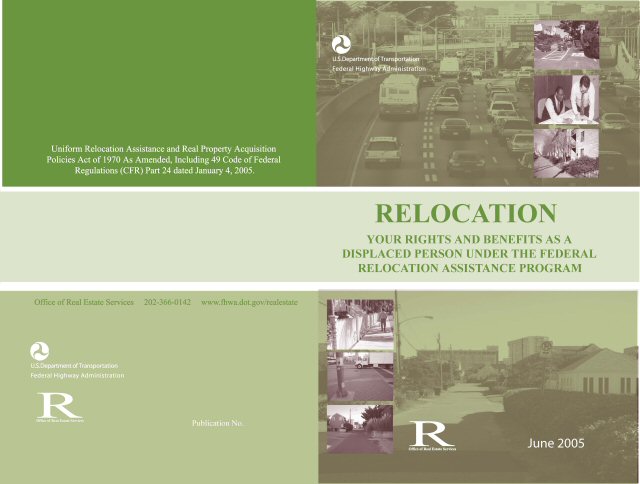 Real Estate Acquisition Process
"Uniform Act of 1970"
All federal, state and local governments must comply
Requires an offer for just compensation
Acquisition Process
Appraisals
Review appraisals
Negotiations
INDOT Real Estate Team to work with impacted property owners
Real Estate Impact
Right-of-way
Permanent R/W: 0.06 acre
Residential
Temporary R/W: 0.2 acre
Residential 
Project proposes removal of building in southwest quadrant of intersection
Proposed residential relocation
Project Schedule
Public Hearing: 8/23/16
Public comments requested by COB 9/9/16
INDOT review and consideration of comments; finalize environmental document and design; reach project decision – Fall 2016
Real estate acquisition phase: 2017
Construction: 2018
Feedback
INDOT would like to hear from you
Talk with INDOT project team members
Comment sheet in information packet
E-mail or mail comments to INDOT
Sign-in list to be added to project mailing list
Visit INDOT Greenfield District page at http://www.in.gov/indot/2704.htm  and project webpage at http://www.in.gov/indot/3573.htm  
All comments are very much appreciatedand will be given full consideration by the project team
Submit Public Comments
Submit public comments using the options described in first page of information packet:
Public Comment Form
Via e-mail
Participating during public comment session via microphone
Verbal comments recorded and transcribed for inclusion into public hearings transcript 
INDOT respectfully requests comments be submitted by Friday, Sept. 9, 2016.  
All comments submitted will become part of public record, entered into transcript, reviewed, evaluated and given full consideration during decision making process.
Next Steps
Public and project stakeholder input
Submit comments via options described on page 1 of information packet
INDOT review and evaluation
All comments are given full consideration duringdecision-making process
Address comments, finalize/approve environmental document, complete project design 
Communicate a decision
INDOT will notify project stakeholders of decision
Work through local media, social media outlets, paid legal notice
Make project documents accessible via repositories 
Questions? Contact Public Involvement Team
Public Involvement Team
Rickie Clark
INDOT Office of Public Involvement 
(317) 232-6601 
rclark@indot.in.gov
Chris MyersCommunications Director 
INDOT Greenfield District Office (855) 463-6848 
eastcentralin@indot.in.gov
Thank You
Please visit with INDOT project officials following the public comment session
Project Open House 
Project maps, displays, real estate acquisition table, INDOT project team, and informal Q & A
INDOT Greenfield District page http://www.in.gov/indot/2704.htm 
Project webpage http://www.in.gov/indot/3573.htm
Public Comment Session
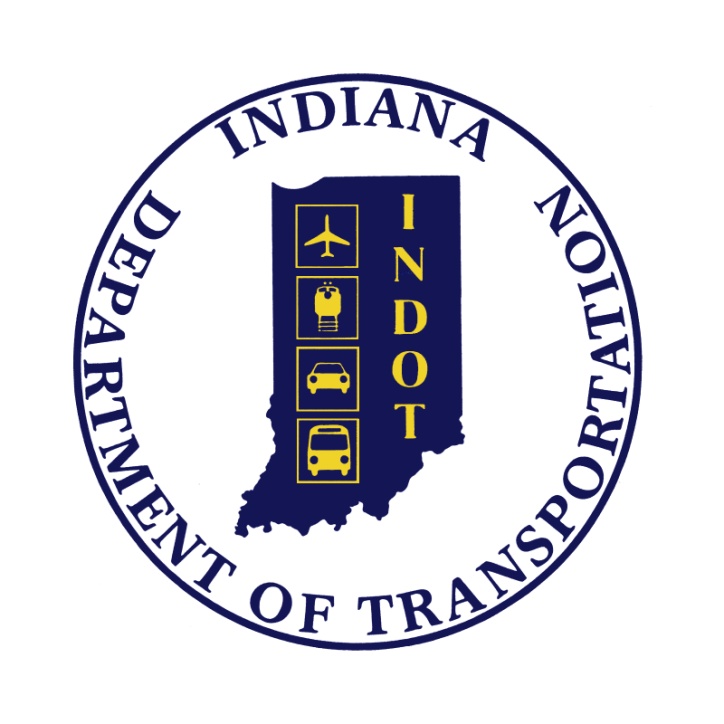